Meet & Greet afdeling Duurzame Technologie

8 februari 2017Micaela dos RamosDirecteur Koninklijk Instituut Van Ingenieur (KIVI)
Meet & Greet afdeling Duurzame Technologie
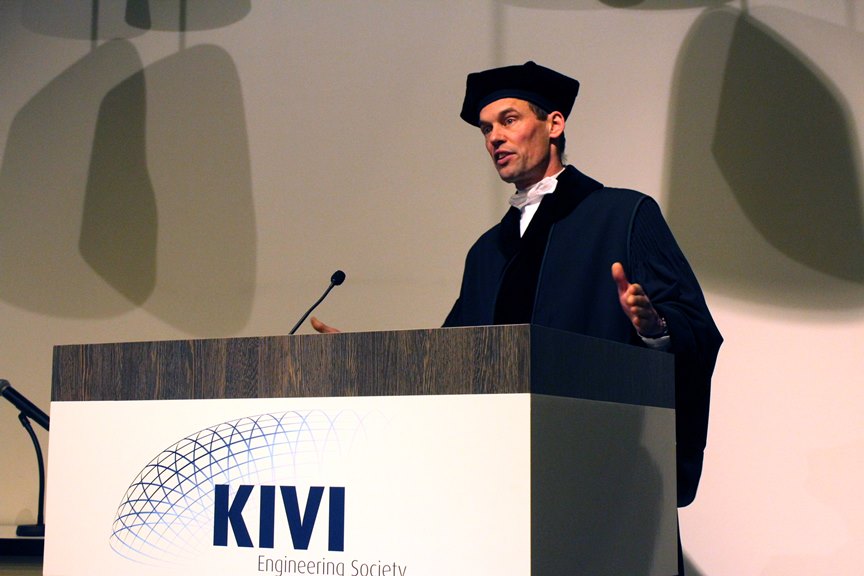 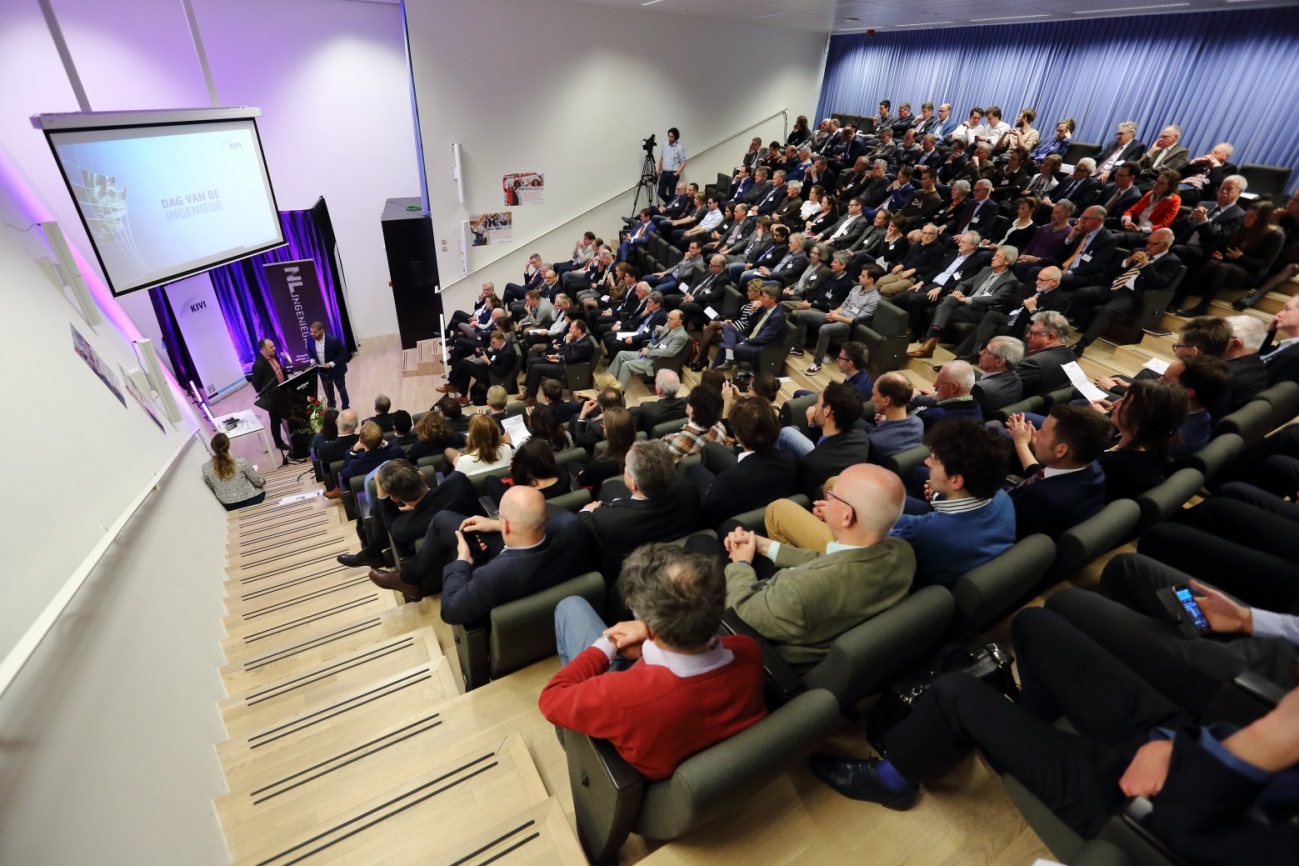 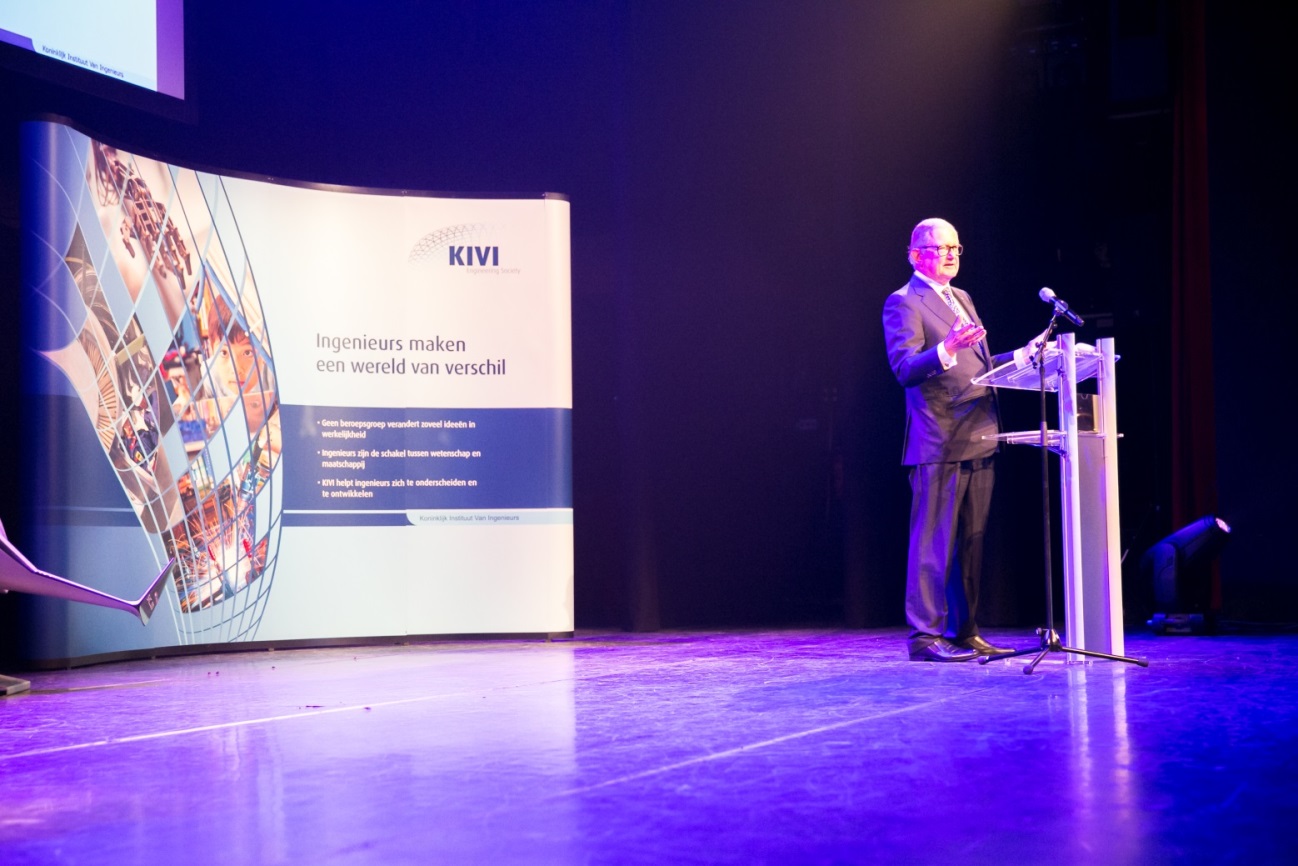 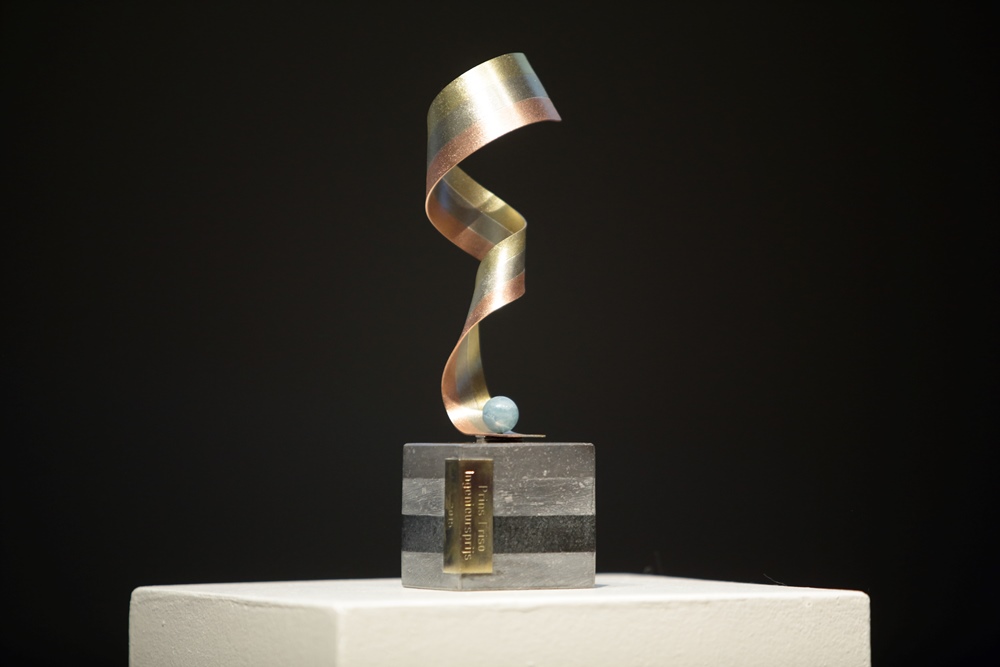 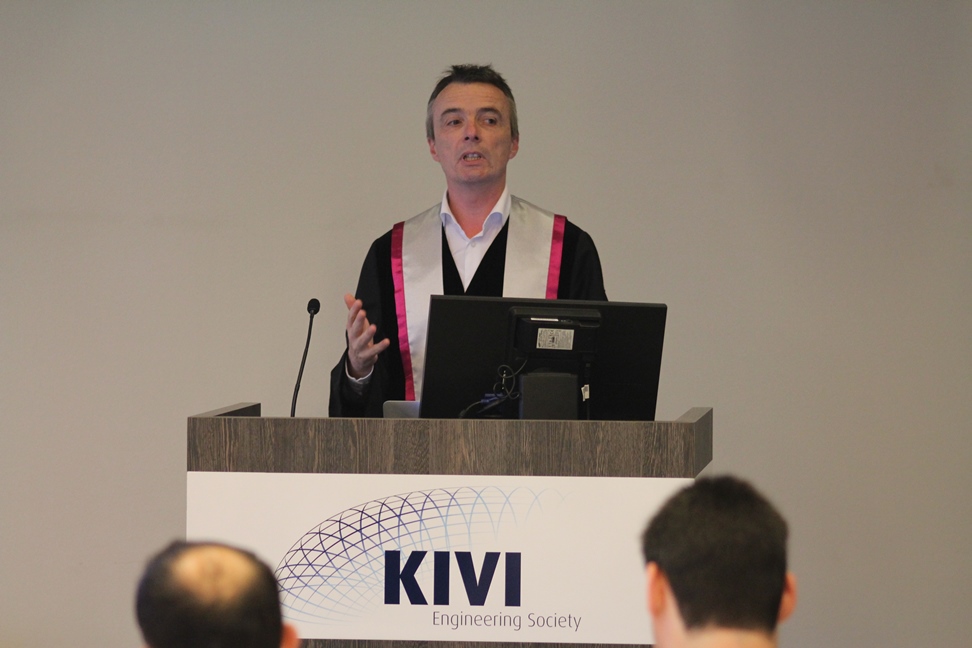 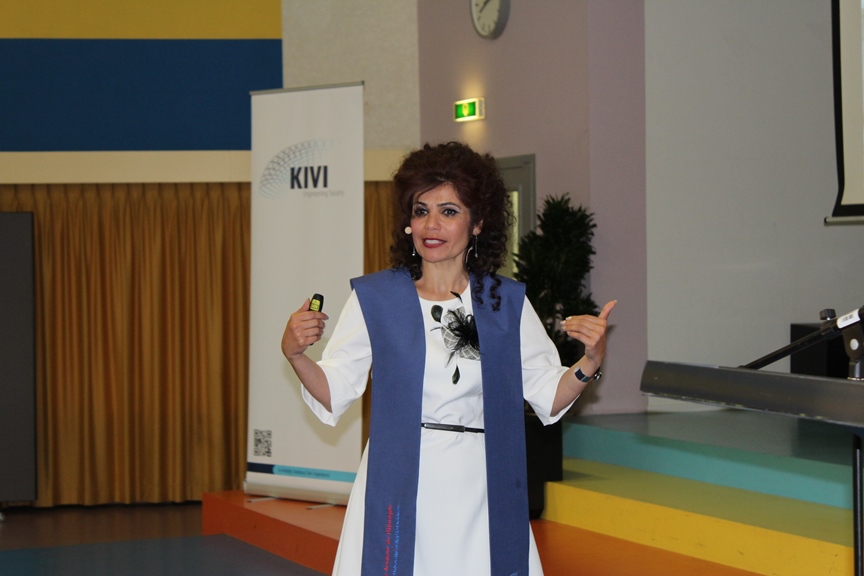 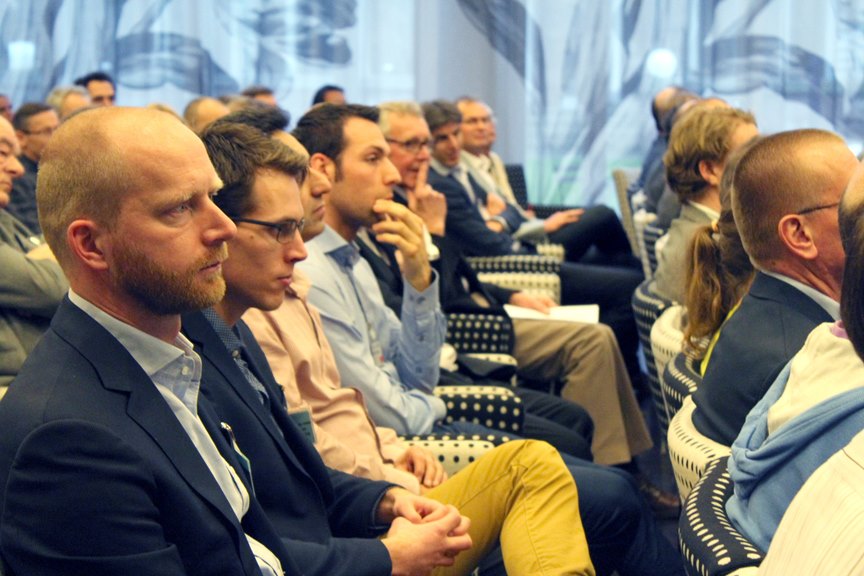 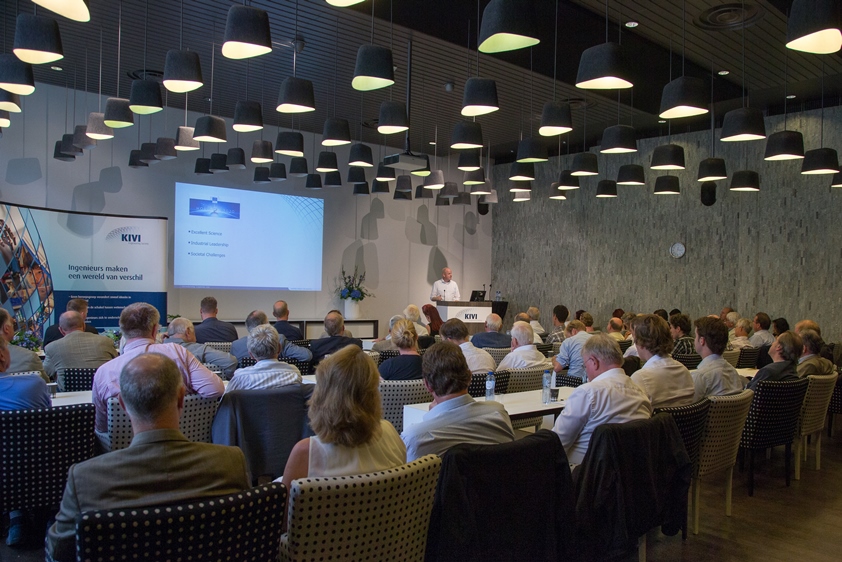 Engineer your career • Improve our society
Meet & Greet afdeling Duurzame Technologie
Wat is belangrijk in de koers van KIVI:
Ondersteunt ingenieurs in hun beroepsontwikkeling
Kennisuitwisseling
Netwerk
Leerstoelen
Beroepskwalificaties 
Online Professional Development Tool
Ingenieurscoaches 
Vaktijdschriften
Vacatures 
Commissies, adviesraden, expert, arbiter etc.
Prijzen
Meet & Greet afdeling Duurzame Technologie
Wat is belangrijk in de koers van KIVI:
Ondersteunt ingenieurs in hun beroepsontwikkeling

Biedt een platform en een podium  voor ingenieurs om zich  bezig te houden met maatschappelijke vraagstukken waar   ingenieurs een rol bij spelen
Meet & Greet afdeling Duurzame Technologie
Wat is belangrijk in de koers van KIVI:
Ondersteunt ingenieurs in hun beroepsontwikkeling

Biedt een platform en een podium  voor maatschappelijke    vraagstukken

Professionele aanpak: verbinden van kennis en netwerk van   actieve leden met de kennis en netwerk vanuit het bureau, om   onderscheidende activiteiten neer te zetten
Meet & Greet afdeling Duurzame Technologie
Meet & Greet afdeling Duurzame Technologie